15th South West Pacific Hydrographic Commission ConferenceFebruary 2018
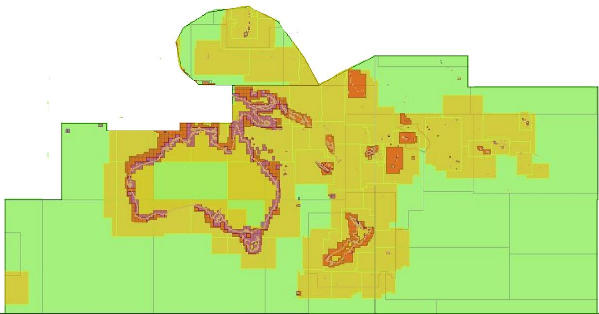 ICCWG report to SWPHC15
15th South West Pacific Hydrographic Commission Conference
International Chart Coordination Working Group (SWPHC ICCWG)

Current SWPHC ICCWG Members

Australia (chair) Hilary Thompson 
France - Ronan Pronost 
New Zealand  Rachel Gabara  
UK Andy Willett 
USA  Shep Smith
February, 2018
Background
The SWPHC ICCWG was established in 2012 as a subsidiary of the SWPHC. It is made up of Producer Nations who publish Paper chart and ENCs in the SWPHC geographic area.

Its main responsibility is for the coordination of Nautical Charting in the region, ensuring the Paper Chart INT series is comprehensive and current and the ENC coverage is appropriate. The main focus is on paper Charts at 1:500,000 and smaller and ENC nav Purpose 1 and 2 coverage
February, 2018
Current ENC coverage – band 1 &2
February, 2018
Current INT Charts
February, 2018
LINZ – NZ93 INT proposal
LINZ plan to withdraw paper chart NZ14630 (INT630) as it has multiple overlaps with various charts. NZ93 INT chart will cover for the withdrawal
Propose to extend the coverage of NZ93 equivalent ENC to cover a gap from NZ14630
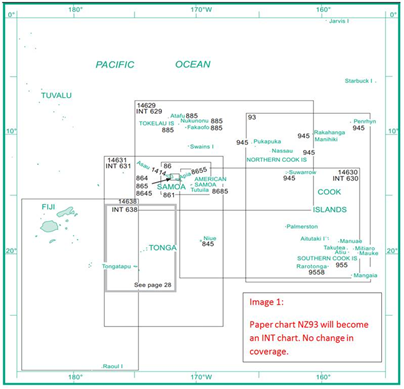 February, 2018
IC-ENC Report -  ENC Overlaps
Several low severity ENC overlaps exist
PCAs are working to resolve.
Overlap report available from Australia on request
February, 2018